Student Success for All Brains
Dr. Rebecca Bonanno, Associate Professor and Student Mental Health Faculty Fellow
Ms. Melissa Zgliczynski, Director, Accessibility Resources & Services
Today we will cover:
Hidden or invisible disabilities
Technology tools
Mental health and student success
Strategies for colleges and for students
College resources
Office of Accessibility Resources & Services
Our mission is to offer all ESC students with disabilities an equal opportunity for success in their college experience
We do this by ensuring that reasonable accommodations are determined and implemented in an appropriate manner
We operate under the framework of Section 504 of the 1973 Rehabilitation Act and the Americans with Disabilities Act (ADA)
Hidden or Invisible Disabilities
The majority (over 75%) of the students we work with have hidden or invisible disabilities
Learning disabilities (dyslexia), ADHD, Depression, and Anxiety
4% - 8% of SUNY Empire students self-identify as having a disability
National numbers suggest 20-25% of college students have a disability but less than half self-identify
Stigma
Do not feel they need accommodations
Unaware of the request for accommodations process
Utilizing Strengths to Overcome Challenges
What are your strengths?
What has worked in the past?
Goals, setting expectations
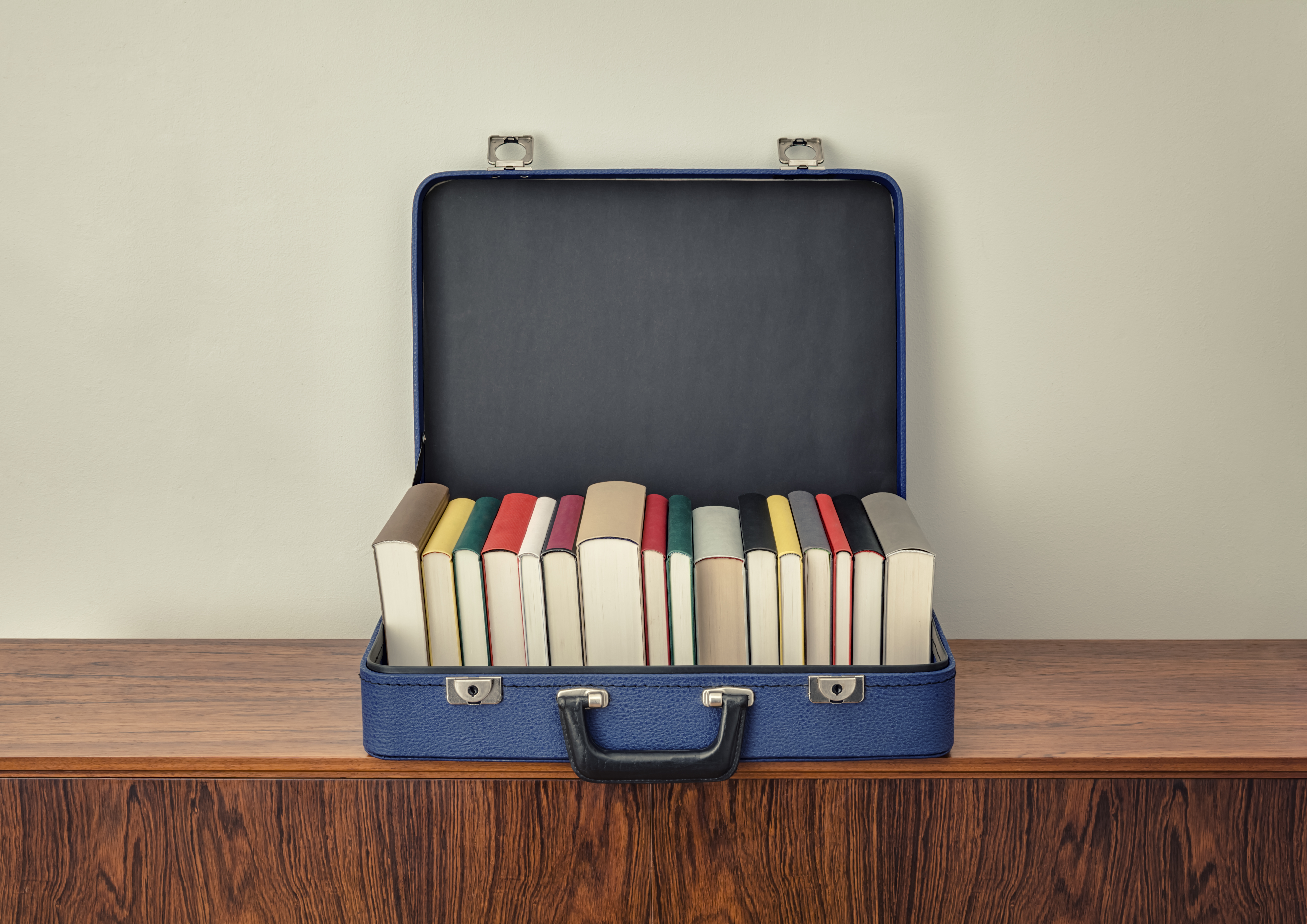 Technology Tools
Dictation
Text-to-speech
Grammar
Time Management
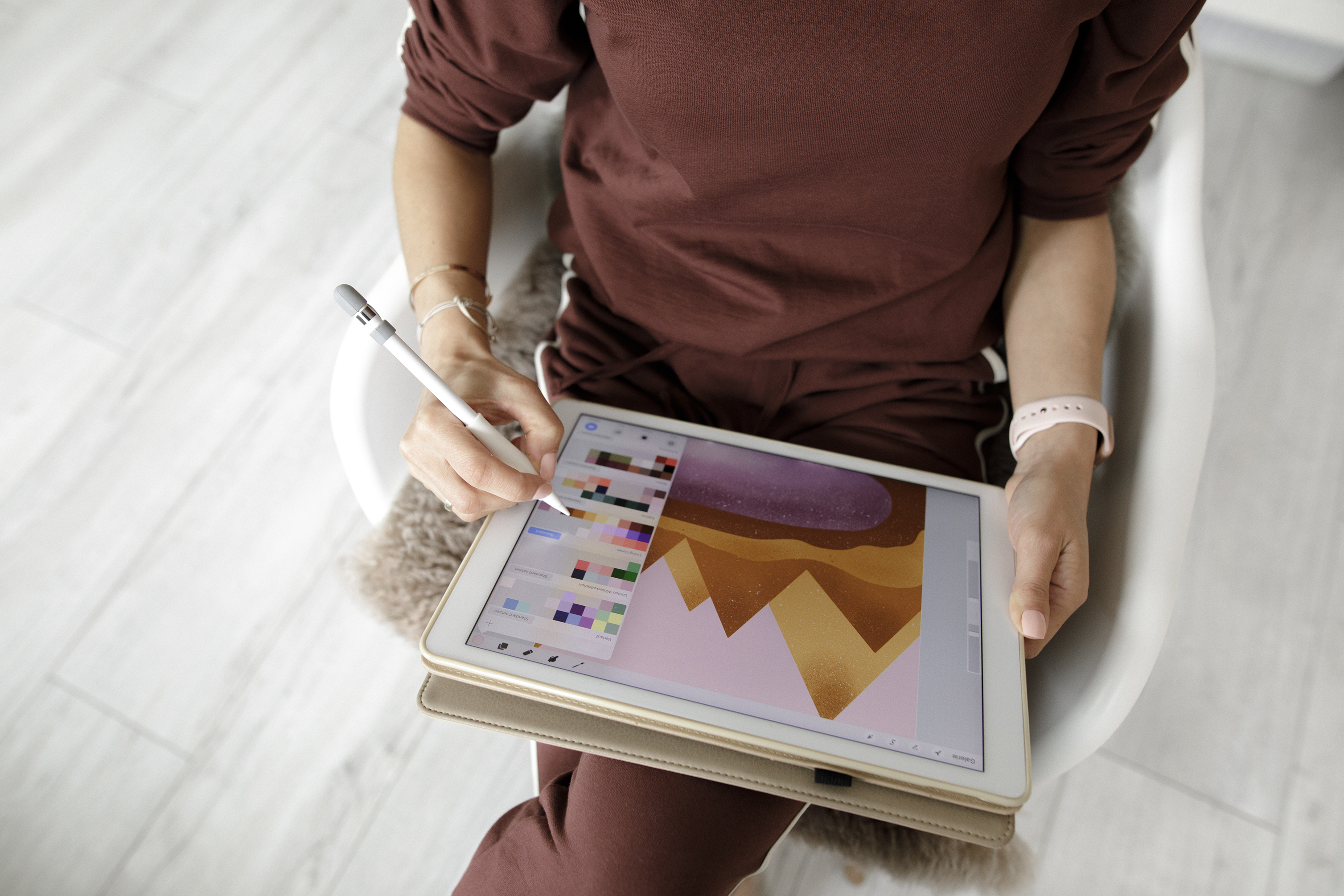 Dictation Tools
For those who can articulate their ideas best verbally
Can help "get your thoughts down"
Give commands such as "period, new paragraph, comma"
Examples include Google Voice Typing, Window built-in dictation, Dragon Anywhere
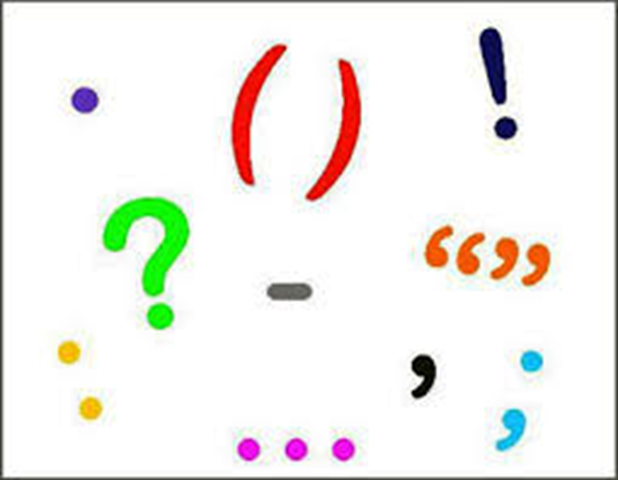 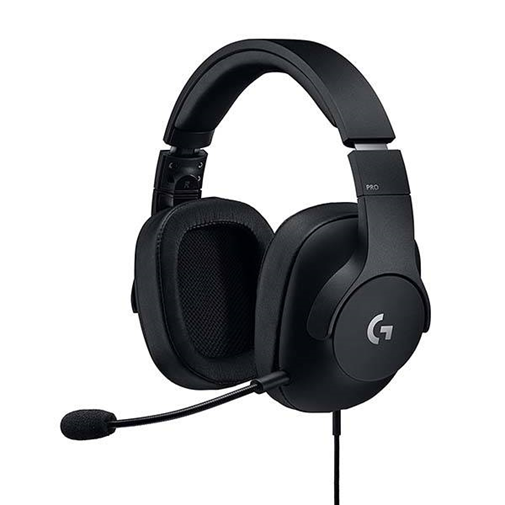 Text-to-Speech Tools
Allows information to be heard as well as read
Options include online readers, free/low-cost software, and apps
Examples include Natural Reader, Speechify, Adobe PDF Read Out Loud, Windows built-in Narrator
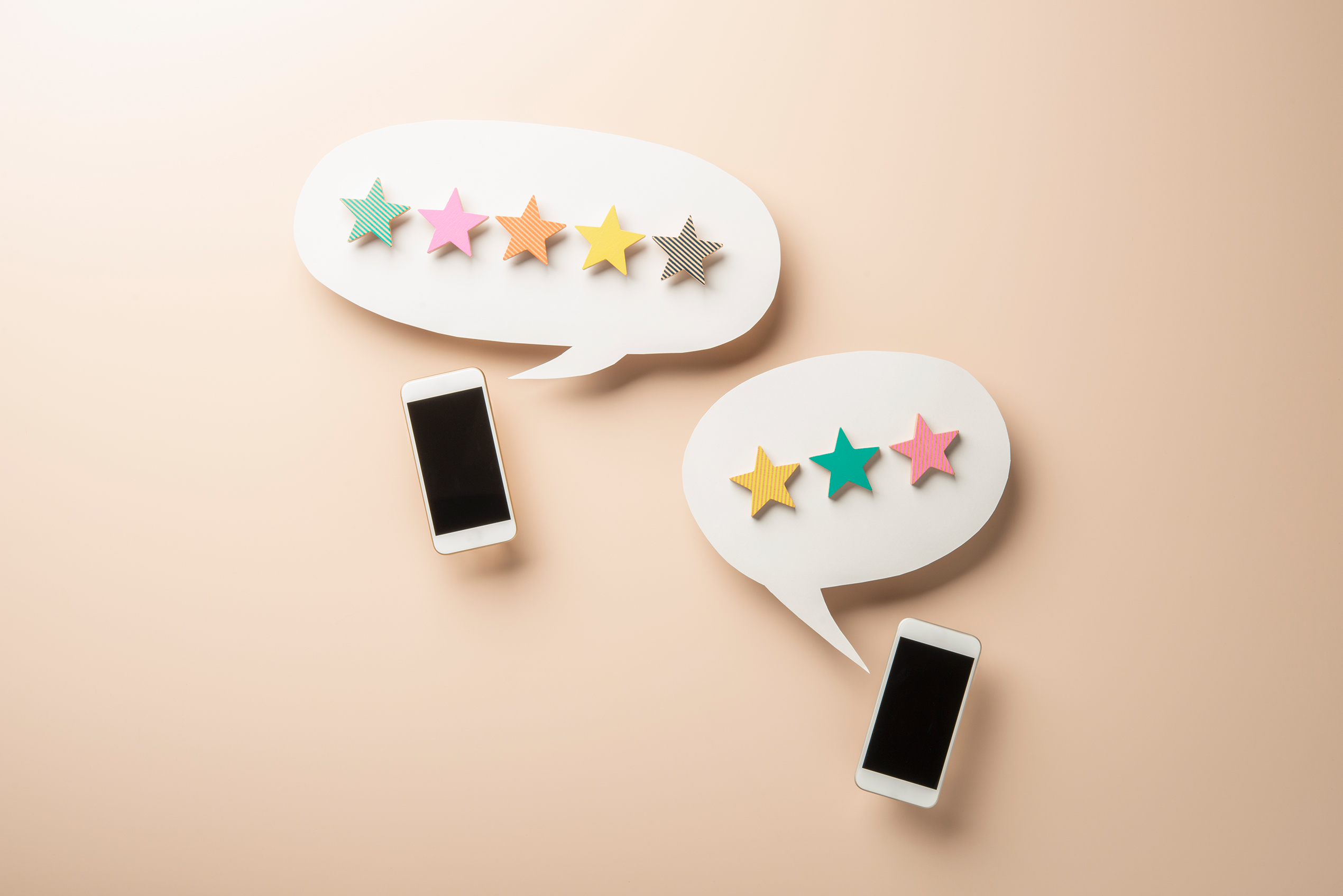 Time Management
Can be low tech or high tech
Planners, calendars, reminders, timers
Finding what works best for the individual
Time management apps: Rescue Time, Remember the Milk, Evernote, Todoist, MyLifeOrganized (MLO), and many more
[Speaker Notes: Refer to Matt (3-5 minutes)]
Mental Health and Student Success
Students who are not mentally, emotionally, and socially well are more likely to leave college and/or have poorer academic performance (ACE, APA, NASPA, 2014).​

According to Iowa State University data, the four top impediments to academic performance as reported by students include stress, sleep, depression, and anxiety (NCHA, 2019).
Mental Health and Student Success
[Speaker Notes: There is a two-way relationship between MH and academic success.  Mental health problems can hinder academic success.  And, likewise, being a college student and the pressures that come with that can worsen mental health. 
At the same time, feelings of success and belonging in college, can improve mental health and an overall sense of wellbeing.]
Anxiety in College Students
The most common diagnosis
In 2018, 63% of college students in the US experienced “overwhelming anxiety” in the past year (ACHA, 2018)
Can be generalized or situational
College can trigger
academic anxiety
fear of failure
completing roles and responsibilities
“trauma” from past educational experiences
Depression in College Students
Anxiety is often a precursor to depression
Not just sadness
irritability
sleep and appetite changes
behavioral changes, i.e. angry outbursts, using food or substances to cope
College can trigger
negative self-comparisons
feelings of failure
isolation
What Colleges Can Do to Help
provide early intervention and treatment resources
allow for flexibility 
reduce stigma
promote wellbeing for all students and employees
How Students can Help Themselves
Get support
professional
peers
family
Get connected
hobbies and recreation with others
college or community groups
study partners or groups
College Resources & Referrals
1 Stop Student Services
Student Academic Services
Accessibility Resources and Services
Text-based support: text "Got5" to 741741
Academic Support
Student Success and Development
Graduate Student Services
Basic Needs
Questions & Discussion
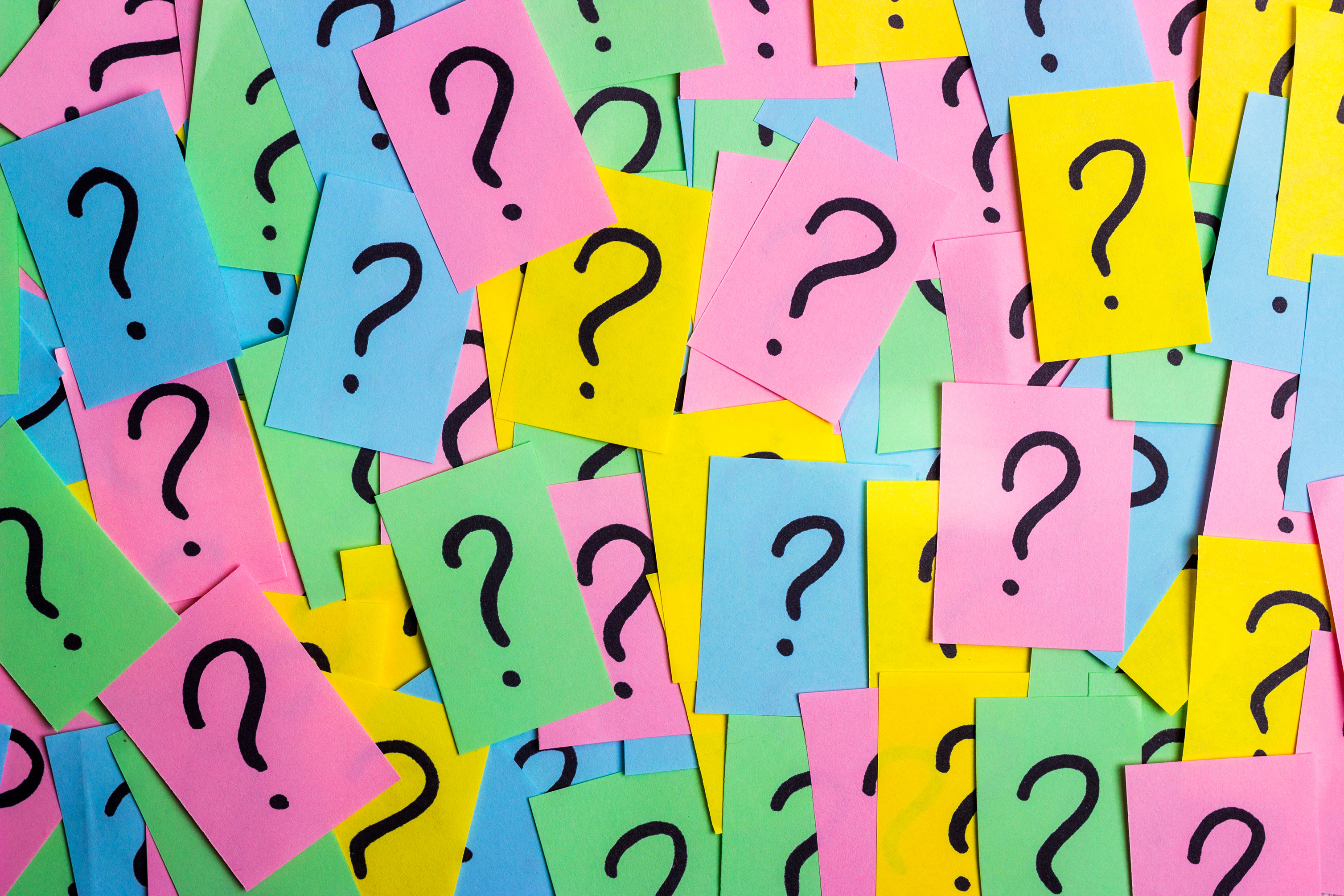 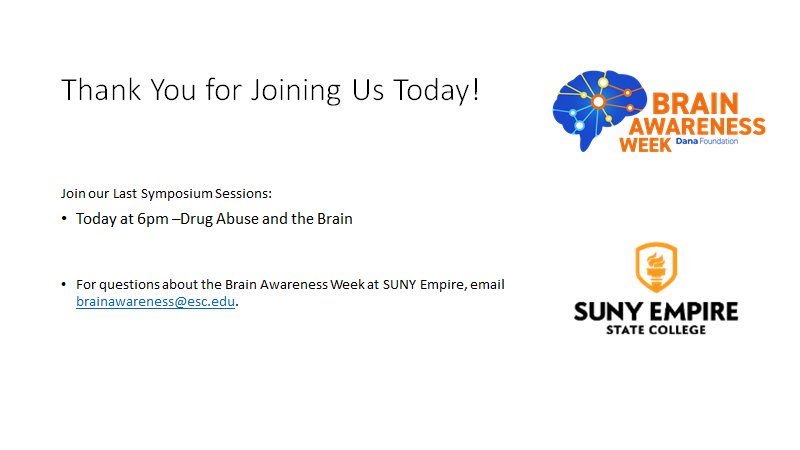